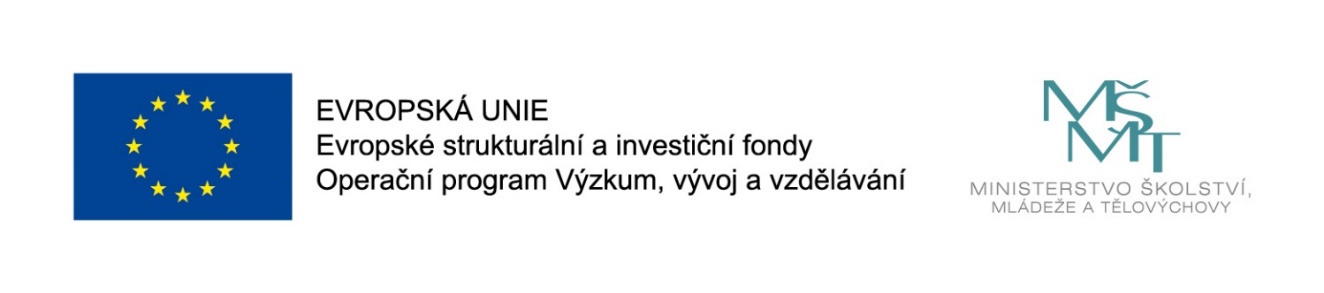 Názevprezentace
Course Presentation:
MINORITY ENTREPRENEURSHIP
Lecturers:
Mgr. Lubomír Nenička, Ph.D.
Ing. Vojtěch Beck
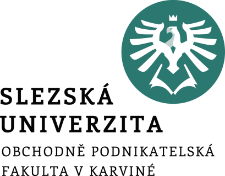 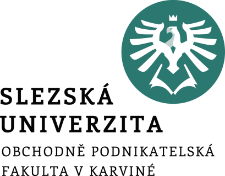 Case studies of minority entrepreneurships
What does a minority business look like in practice?
.
Agenda of the lecture
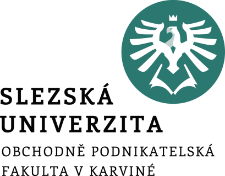 Case studies of minority entrepreneurships
Main goal of the lecture is:
understand to miniority enterpreneurship in practice
.
Case studies of policy and support
Case studies from chapter 3 Policy and Regulations
Project ME4Change - Migrants Empowerment for Change
Mentoring for people with disabilities
Project ME4Change - Migrants Empowerment for Change
The idea for this project came from organizations from different countries where migration is high and together, they have developed innovative solutions for greater inclusion of immigrants. 
It is mainly targeted at young immigrants as a good way to move from a poor living situation to start their own business.
Mentoring for people with disabilities
The NGO ‘Enterprise Mentoring’ is a specialist self-employment organization in the UK which supports individuals with disabilities into self-employment. 
They were founded in 2004 and they have now supported more than 2,000 people to start their own business.
The process of supporting is that their expert Enterprise Mentors support each person throughout the journey, covering: 
developing their business idea, 
market research, 
completing a Business Plan, 
accessing specialist disability support, 
sourcing funding, 
registering with HMRC and claiming any benefits they are entitled to, 
support after they have started their business.
Case studies of start-ups and freelancing
Case studies from chapter 4 Minority Entry Into Self Employment
Unicorn – Facebook
Zásilkovna.cz
Dominika Špačková – freelancer
Unicorn - Facebook
Facebook was founded by entrepreneurs from minority groups, and it was young Mark Zugenberg.  
It is an extensive social web system mainly used to create social networks, communicate between users, share multimedia data, maintain relationships and entertain.
Zásilkovna.cz
Simona Kijonková in 2010 founded Zásilkovna.cz as a start-up. Zásilkovna provides e-shops with a low-cost and efficient way of transporting goods. 
This is an example of a minority business founded by a woman.
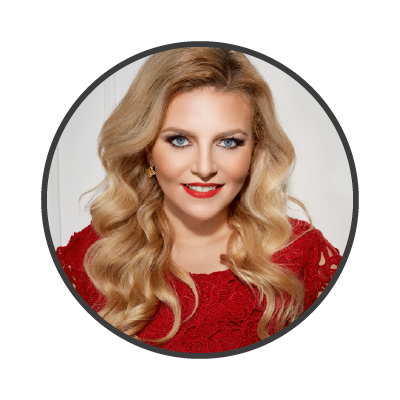 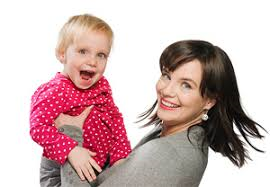 Dominika Špačková
She is a typical freelancer from a minority group. 
She is a mother of little children. Dominika Špačková proved what many women on maternity dream about – to be on maternity leave and having their own business. 
She also founded a Mother-Business Club and a follow-up Club of Courageous Women. Her basic business activities are mainly professional counseling and education.
Case studies of Social Enterpreneurship
Case studies from chapter 6 Social Enterpreneurship
Transit Workplaces in Social Enterprises 
AC AERO
Adaptia
Transit Workplaces in Social Enterprises in the Moravian-Silesian Region
The project addresses the issue of employing the target group of people with disabilities in the labor market, focusing on intensive individual and group counseling, identifying and gradually removing barriers to the target group to succeed in the labor market.
On the one hand, social enterprises are involved in this project, offering transit jobs to the target group. On the other hand, non-profit organizations are also involved who provide the necessary accompanying social services for people from the target group.
Process of Transit Workplaces
AC AERO s.r.o.
This social enterprise seeks to employ people in some way disadvantaged (ethnic minorities, people with disabilities or otherwise disadvantaged people).
It seeks to help these target groups 
gain a positive attitude and approach to work, 
engage them in a team of other employees, 
motivate them to work responsibly and above all, 
help them through the new job opportunities to integrate into contemporary society.
Adaptia
This social enterprise produces garments adapted to the needs of wheelchair users - so-called adaptive clothing. 
Their character is fashion style, affordable price and quality material and processing.



www.adaptia.cz
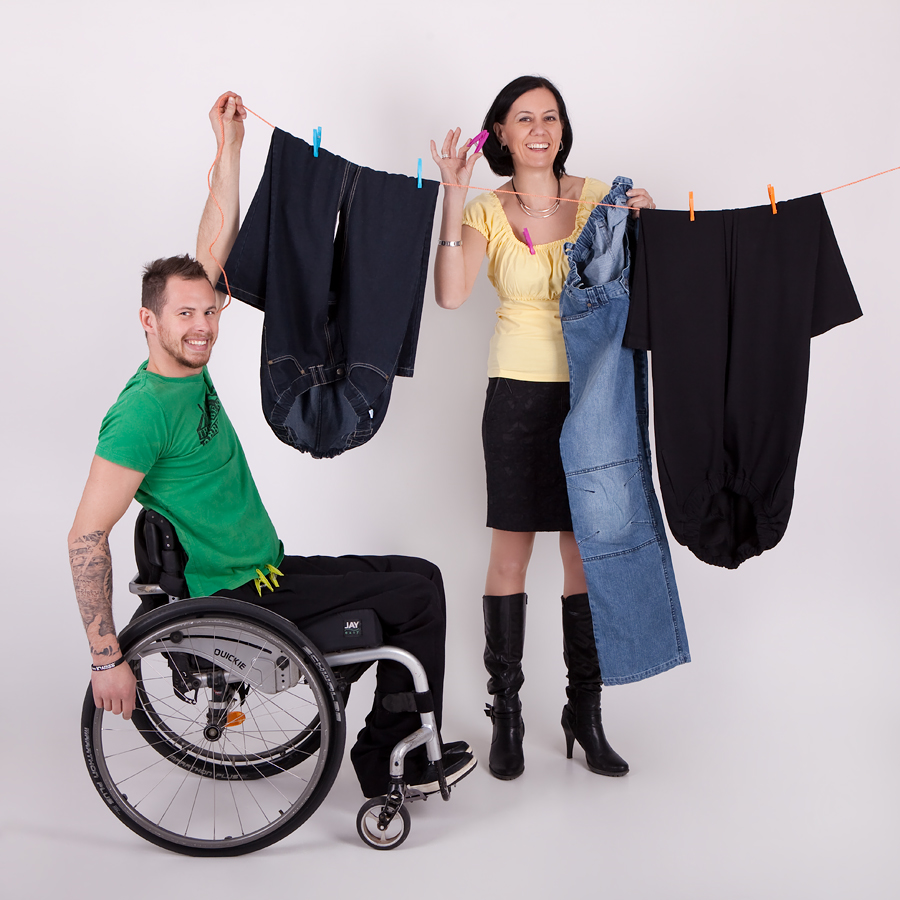 Arrangement - kind of a different flower workshop
This social enterprise mainly employs florists who suffer from epilepsy.
In this workshop there are people who have some form of epilepsy, with which the idea of ordinary employment is often unattainable.
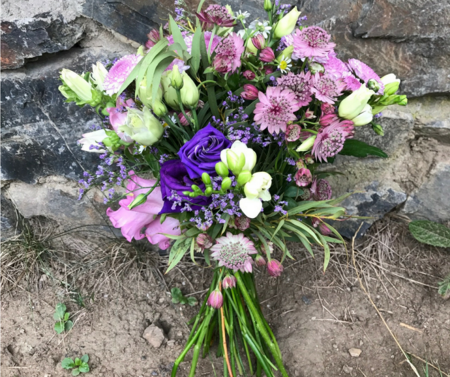 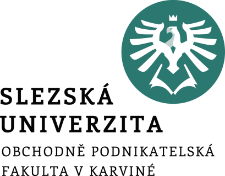 Summary
There were included support projects for the creation of new minority entrepreneurs, as well as interesting minority start-ups. Finally, you met interesting social enterprises, which are another solution to help minority groups enter into the labor market. In this lecture you understand that behind every theory is a real story.